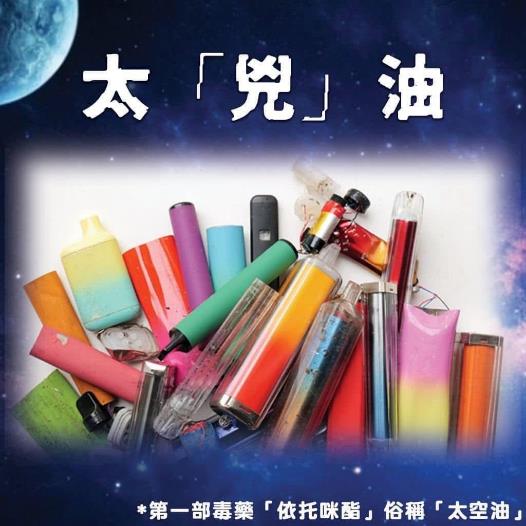 依托咪酯 (太空油毒品) – 總覽
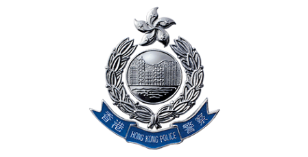 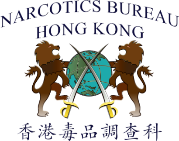 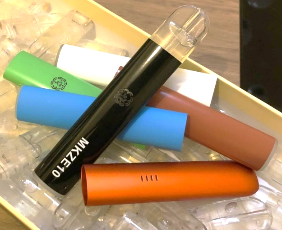 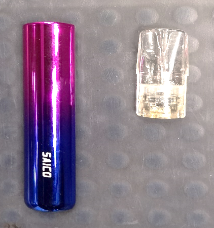 依托咪酯 (太空油毒品)
隨著電子煙於青少年間流行，毒販亦將新興毒品混入電子煙煙油當中，試圖獲利
坊間俗稱太空油（主要成分為依托咪酯）的濫用情況日益嚴重，主要以電子煙煙彈形式出現
依托咪酯乃醫療程序中的麻醉藥物
吸食者可能快速進入被麻醉狀態 
對身體造成不可逆轉的損害
政府已於2025-02-14將之列為毒品
太空油毒品的成份除依托咪酯外，
亦可能有其他毒品！
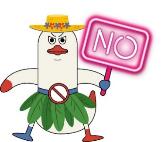 依托咪酯 (太空油毒品)
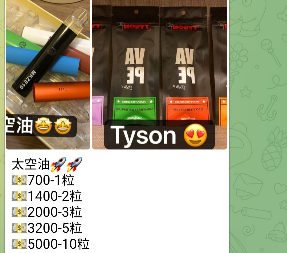 吸食方法／工具
通常以液體狀盛載於電子煙彈內，亦有麵粉狀的白色粉末
獲取途徑
容易於網上社交媒體上 (如Telegram) 購買
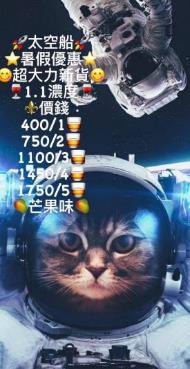 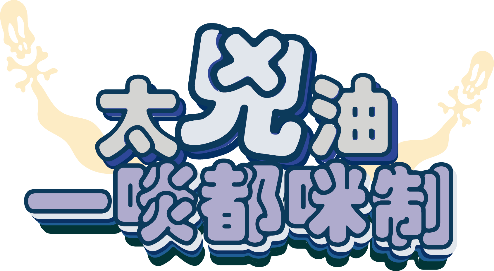 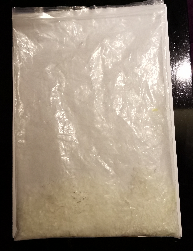 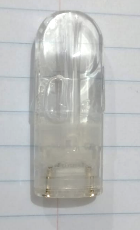 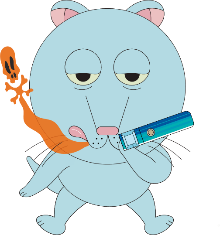 對身體影響
藥理:
麻醉誘導藥 
起效快、藥效短
即時反應:
肌肉抽搐、步履不穩、跌倒、失去知覺
長期影響:
腎上腺固醇分泌失調
長期使用依托咪酯會令身體的荷爾蒙指數
  異常，猶如患上遺傳疾病
毒理:
肌張力不全
肌陣攣
作嘔
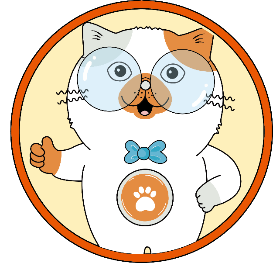 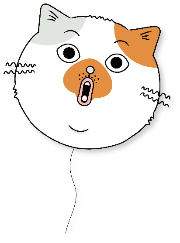 統計數據 (截至2024年12月31日政府化驗所驗出有依托咪酯的案件)
自2024年起，案件、被捕人數及檢獲數字急升
( )內為海關案件
吸食後反應 (短片)
13歲少女個案
2024年8至10月

一名13歲少女

吸食太空油毒品後

在麻醉狀態中

多次被三名13至14歲男童輪姦
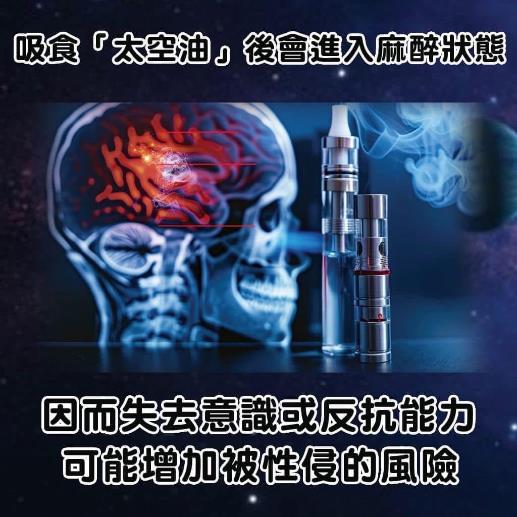 獲取途徑
吸食者歷程
味道不同 - 濃郁百香果味
電子煙 VS 太空油毒品
放空
失去視覺，麻痺無痛楚
「上頭」
原因
不停「追食」
~$100起
上癮？
後遺症？
手震,記憶力差
購買
被性侵
負面經歷
如想了解更多資訊，請掃此二維碼到訪毒品調查科網頁。
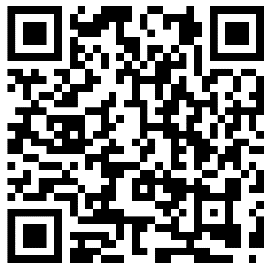 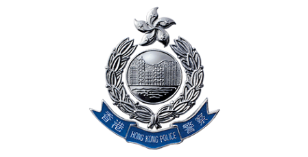 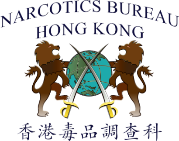 1/2025